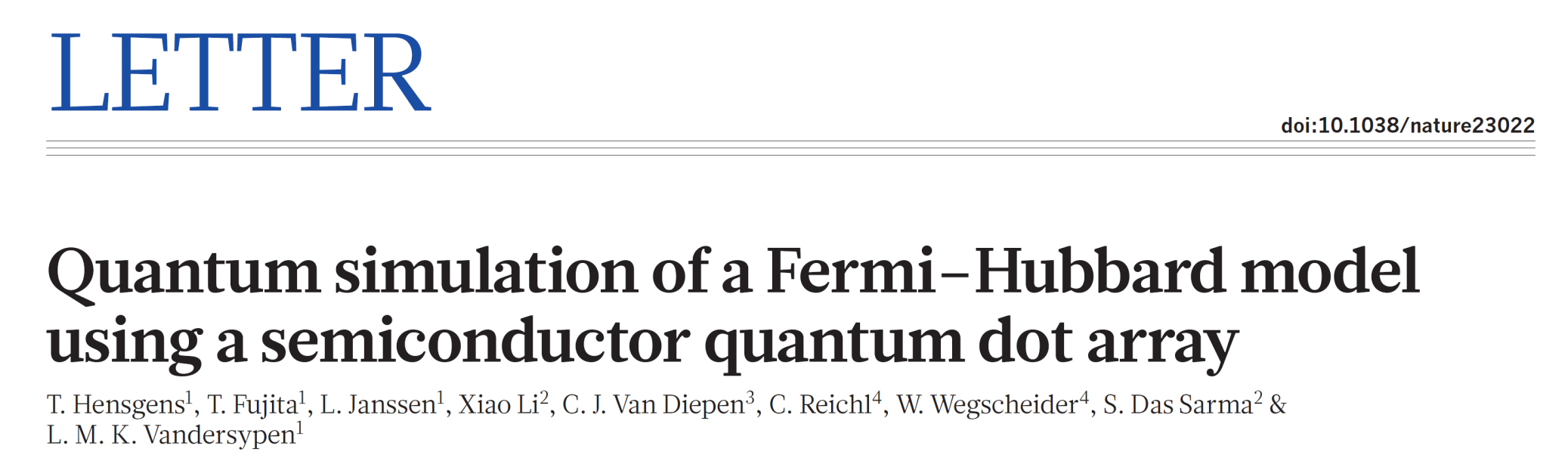 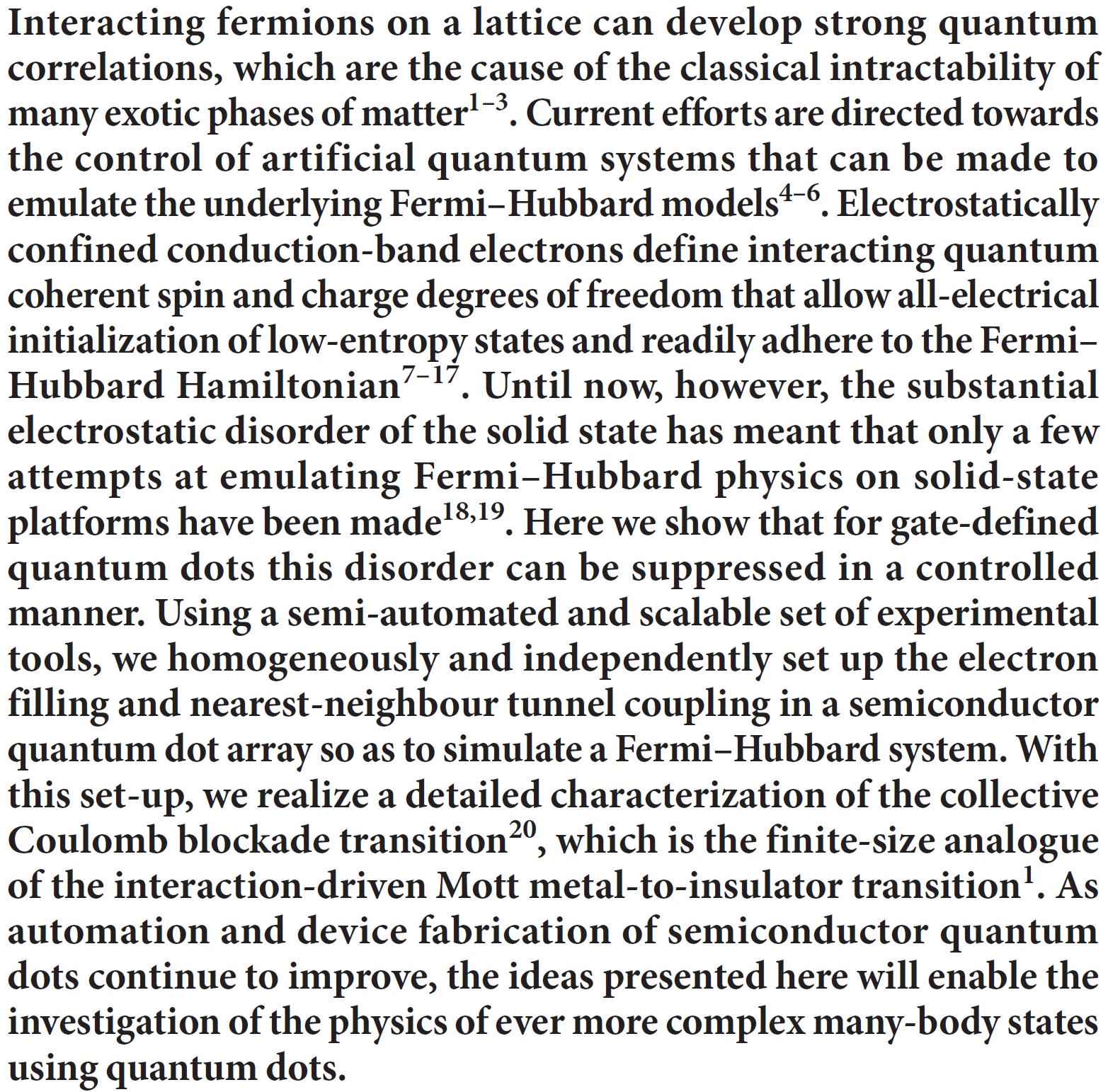 FAM 8.12.2017
Leon Camenzind
Motivation
Establish quantum dot arrays as quantum simulatons plattform
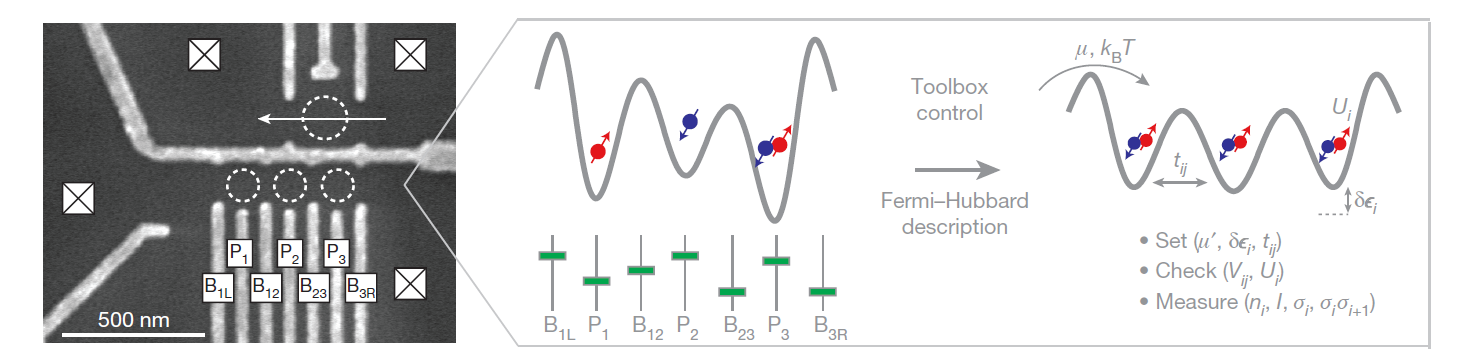 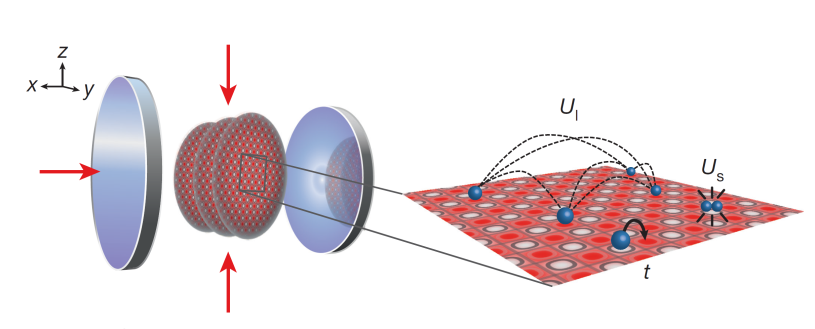 Cold atoms: Landig et al., Nature 532 (2016)
Technical: Calibration routines --> scaling up(paradigm for «virtual gates»)Baart et al., APL108 (2016)«Computer-automated tuning of semiconductor double quantum dots into the single electron regime»
Isolated vs. collective Coulomb blockadeStafford and Das Sarma, PRL72 (1994): «Collective Coulomb Blockade in an Array of Quantum Dots: A Mott-Hubbard Approach”
Fermi-Hubbard Model
+U
On-site coulomb
Tight-binding
t
t
Mott-Hubbard Insulator
Transition metal oxides are insulators
Tight-Binding/LCAO  metal
+ Hubbard U  insulator
NiO: competiion U and t in 3d orbitals
Extented Fermi-Hubbard Model
+U
Inter-site coulomb
Tight-binding
On-site coulomb
t
t
Setup and Hubbard model
Intra-dot Coulomb
Dot energy
Inter-dot Coulomb
Hopping
Toolbox
Uniform filling of the array
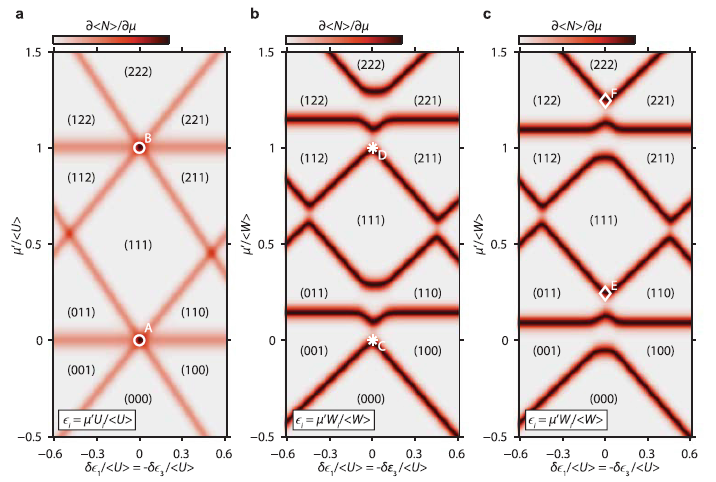 Dot-Dot
Equal sweep of local fillings
Reservoir
Detuning of outer dots
1. Virtual gates: separate variables in parameter space
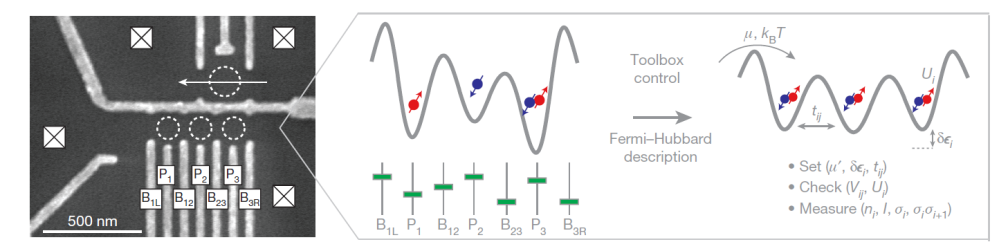 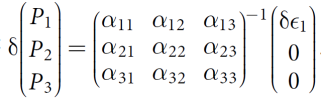 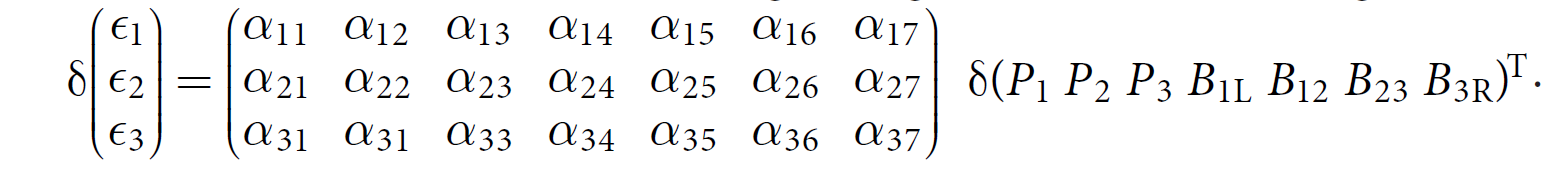 Matrix measured for variety of electron fillings
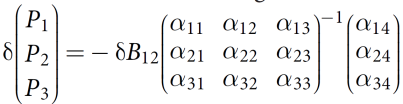 1. Leverarm and tunnel coupling
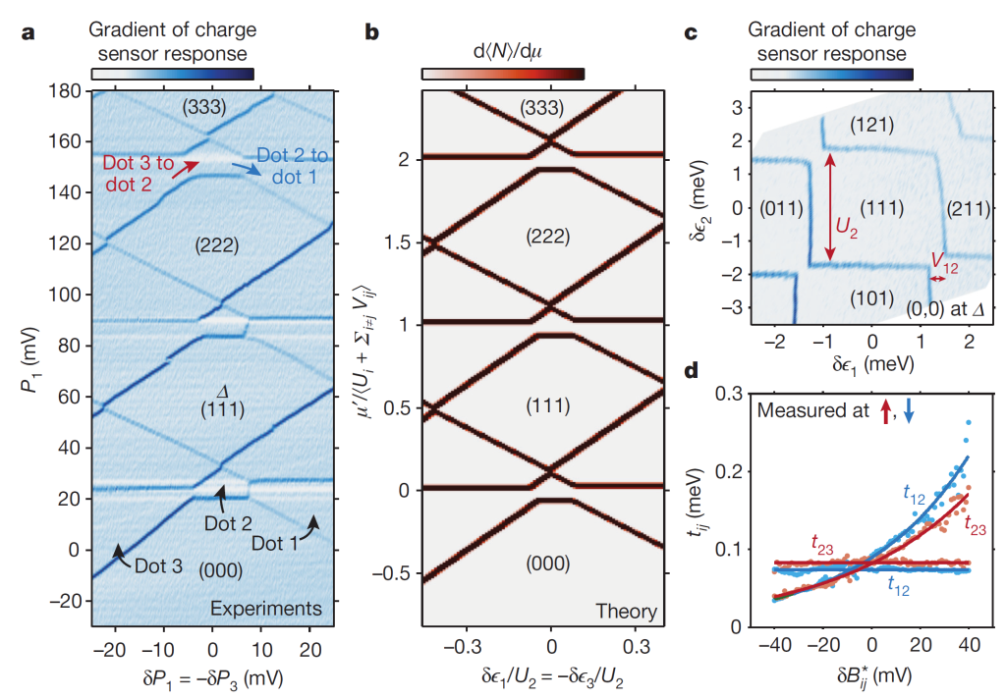 (a) PAT strong coupling: DD hybridized charge state spectrum (bonding – antibonding)
(b) Polarization line widthThe excess charge transition is broadened both by an effective electron temperature and by the tunnel coupling
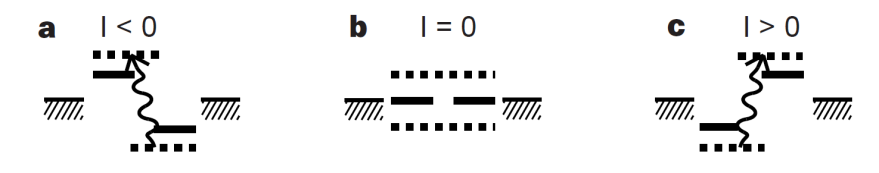 [1]
[1] Oosterkamp et al., Nature 395 (1998)
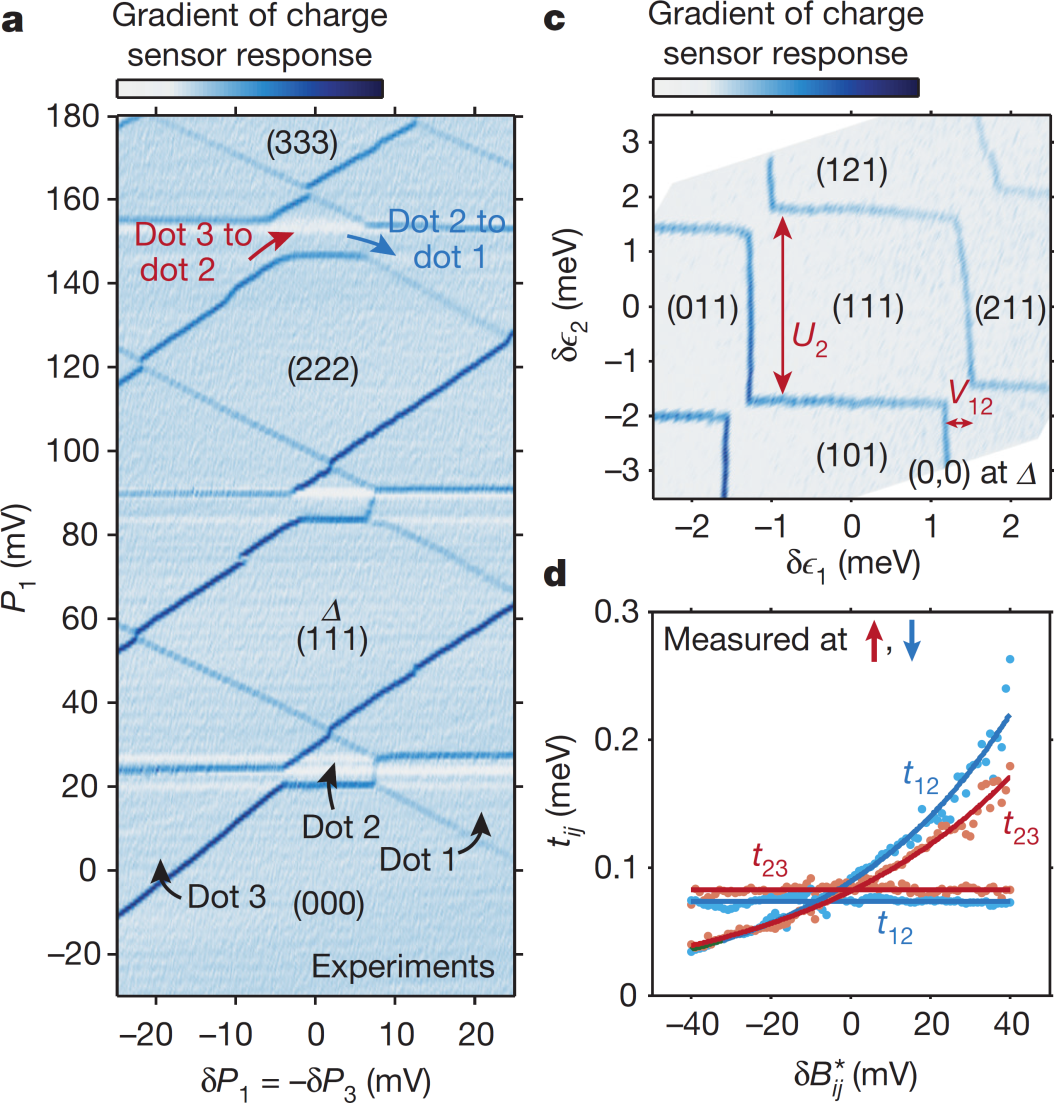 Virtual plunger gate
Virtual barrier gate
Simulations of collective Coulomb blockadefor the simplified Hubbard model
Electron addition spectrum
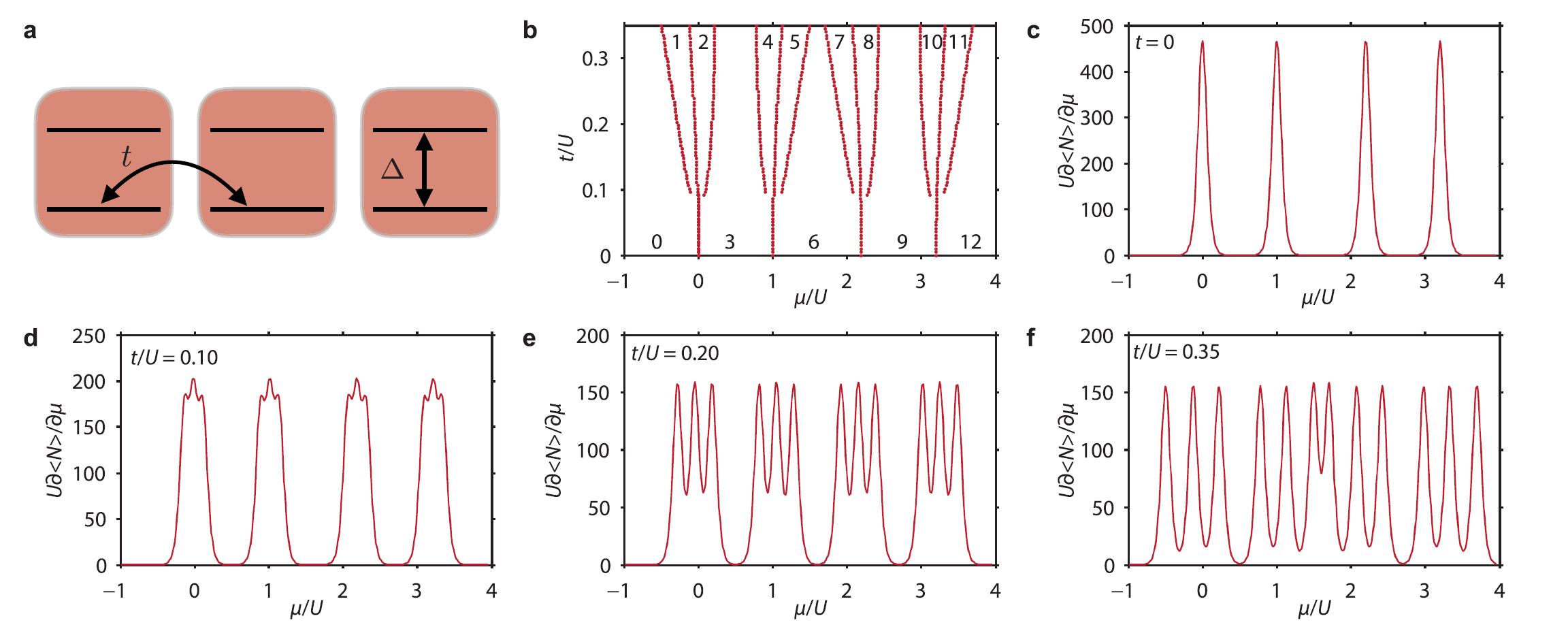 Collective Coulomb blockade
Collective Coulomb blockade physics in the Fermi–Hubbard phase space
Transport signatures
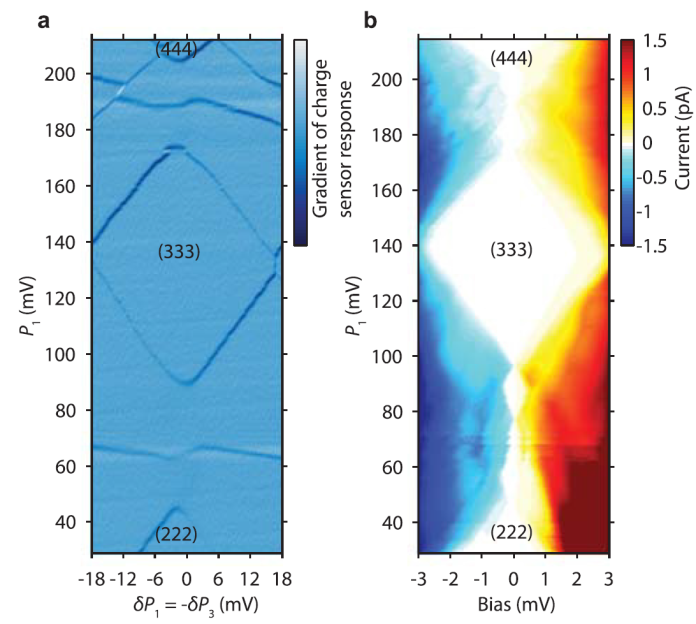 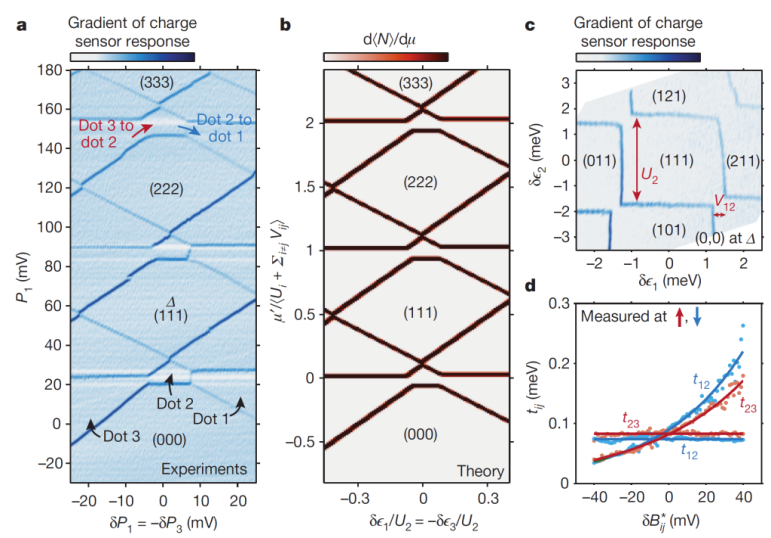 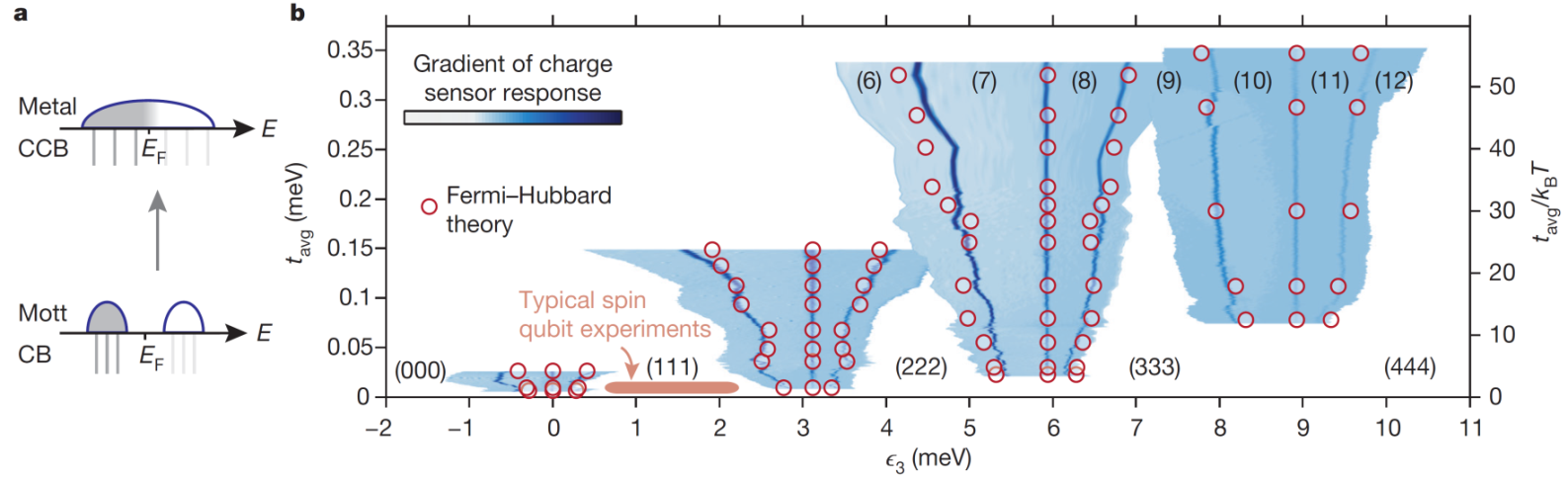 Summary
Thank you for your attention
3d Orbitals
Miniband width and electron temperature
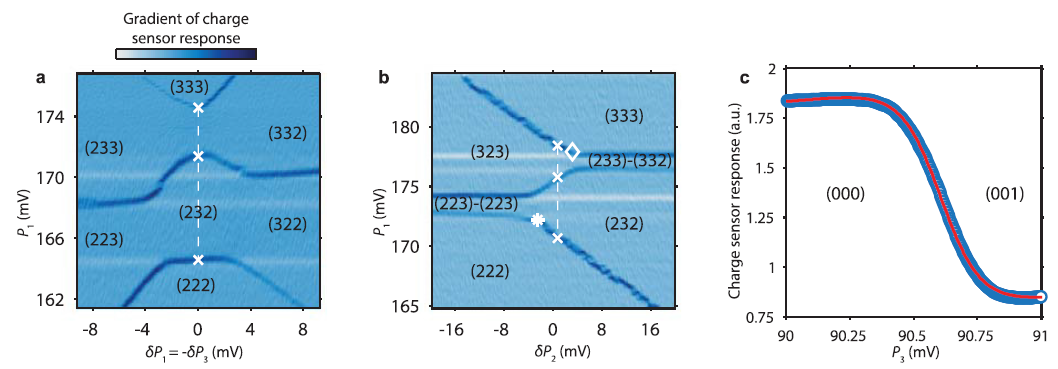 Determining lever arm and tunnel coupling
Model parameters